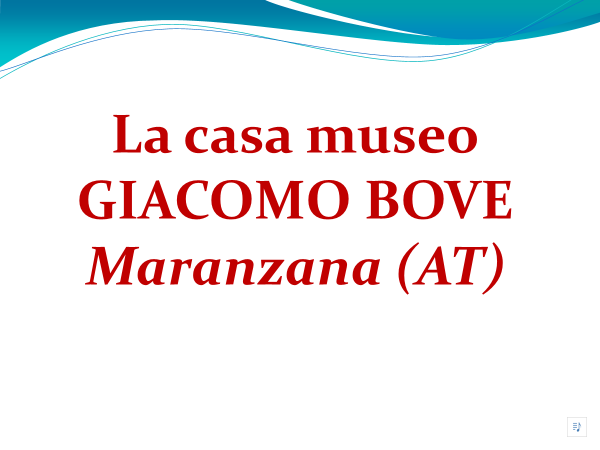 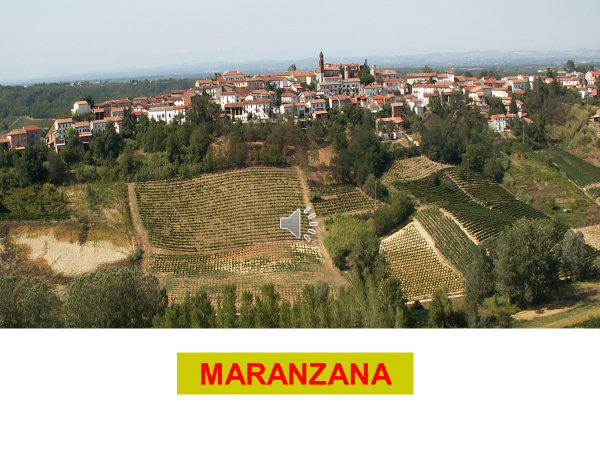 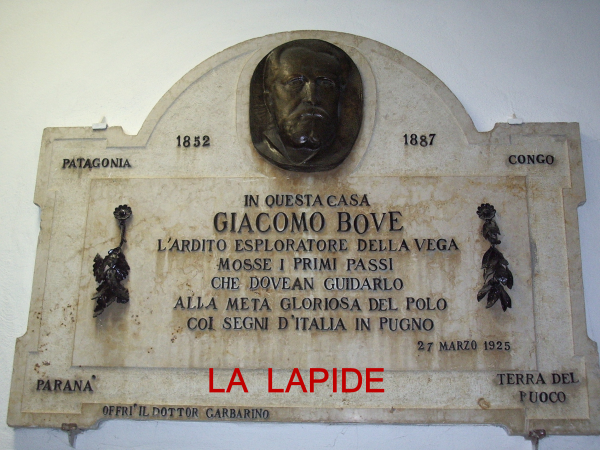 Scopo della Casa –Museo è quello di diventare il maggior  centro documentativo Italiano di tutte le collezioni scientifiche: antropologiche, botaniche zoologiche, cartografiche ecc portate dall’esploratore e sparse  nei vari musei italiani: Genova, Savona,Firenze, Roma, Parma, Reggio Emilia, Fermo….
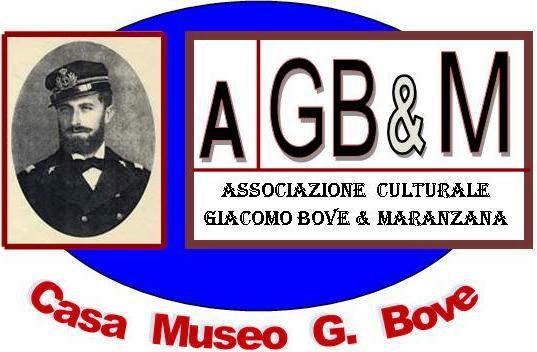 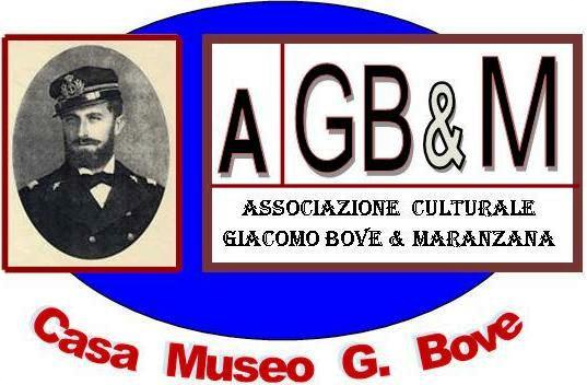 L’Associazione Culturale 
Giacomo Bove & Maranzana 
ha scopi di PROMOZIONE CULTURALE, di COMUNUCAZIONE, di RICERCA e di STUDIO per divulgare la conoscenza del personaggio Giacomo Bove e delle sue importanti ricerche ed esplorazioni in ambito nazionale e nel mondo; 

a tal fine acquisisce, conserva e cataloga manoscritti, libri, lettere, fotografie, quotidiani, giornali, riviste, materiale proveniente dalle esplorazioni e promuove studi, convegni pubblicazioni, conferenze sulla figura di Giacomo Bove uomo, esploratore e scienziato. Raccoglie la documentazione e la espone nella Casa Museo.
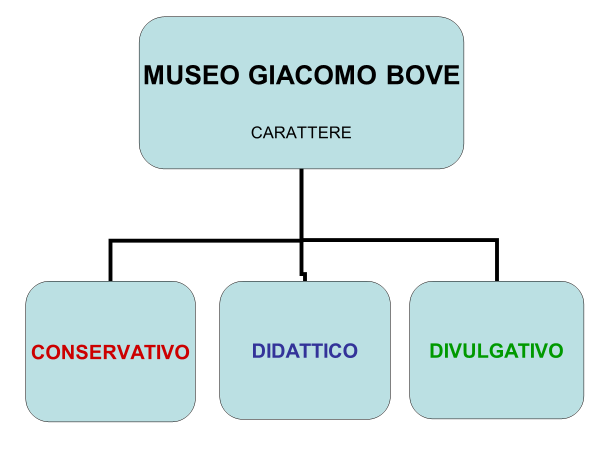 COMITATO SCIENTIFICO che svolge un ruolo di consulenza al fine di suggerire la direzione più adeguata per le iniziative dell’associazione

Prof. Paolo PUDDINU 				UNI SASSARI

Prof.ssa Simonetta CONTI			UNI NAPOLI 2

Prof. Francesco SURDICH			UNI GENOVA

Prof. Francesco SCALFARI			UNI ASTI

Sig. Pietro PISANO					SCRITTORE

Dott. Antonio LA TERRA MAGGIORE 	MEDICO
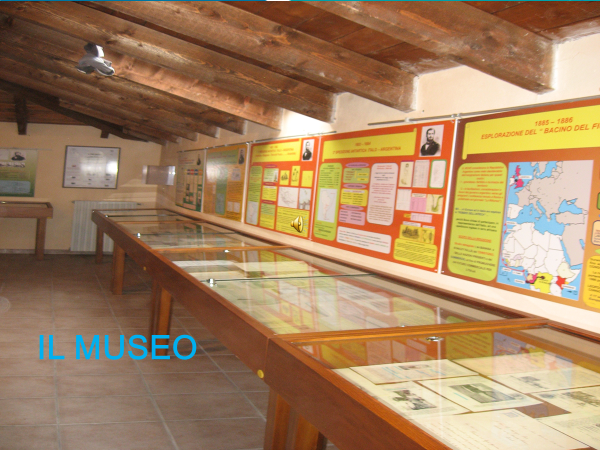 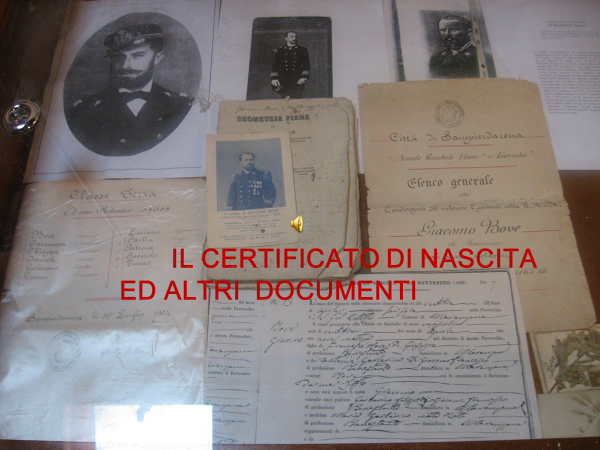 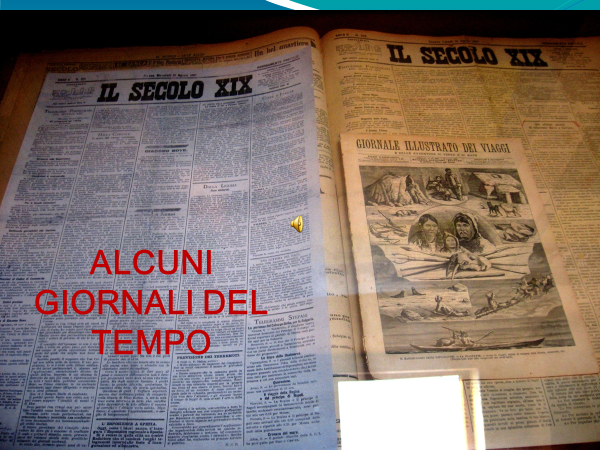 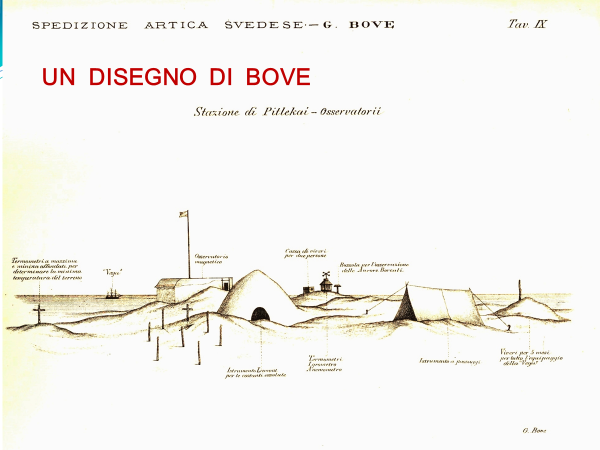 DISEGNI DI BOVE
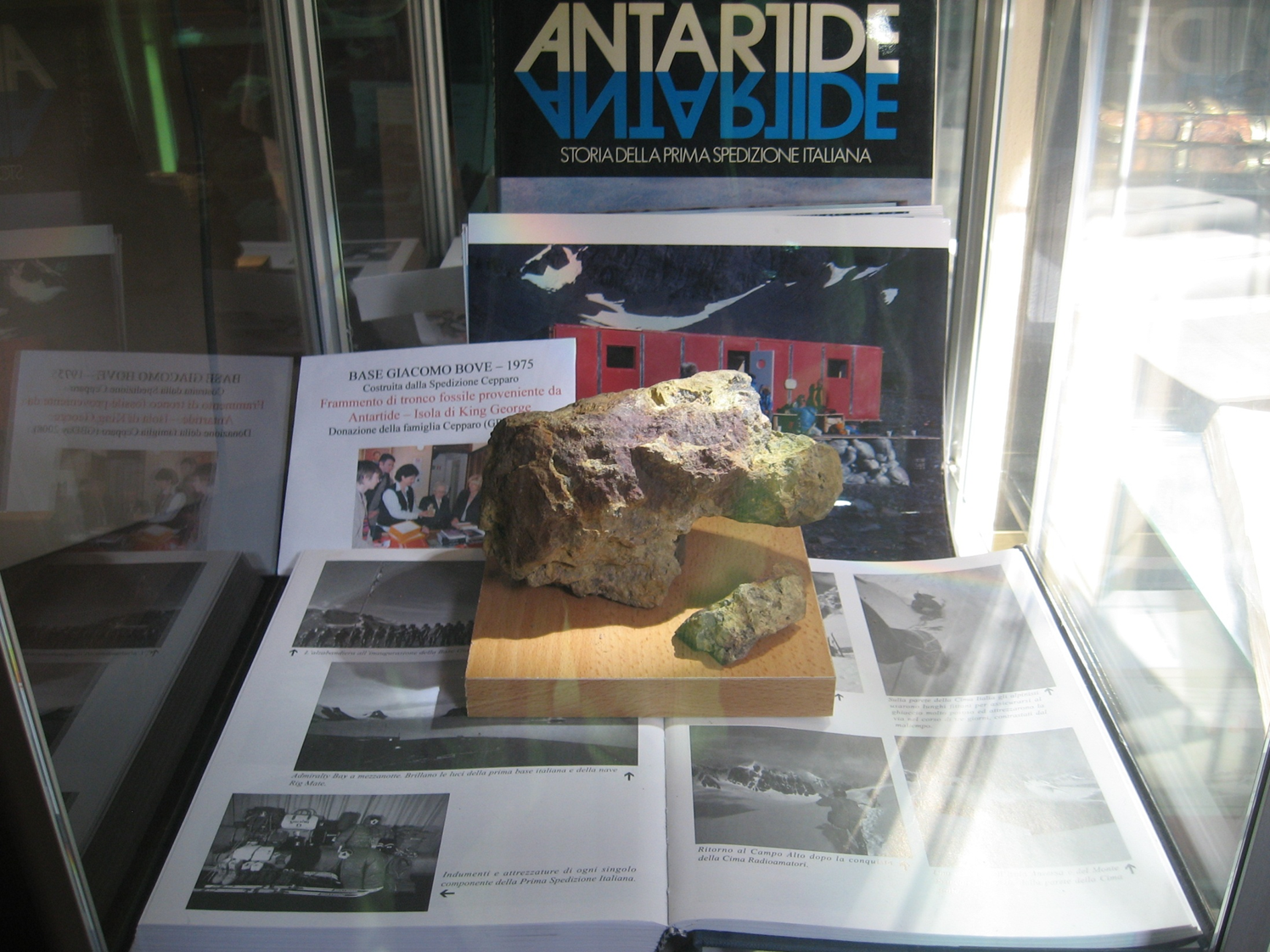 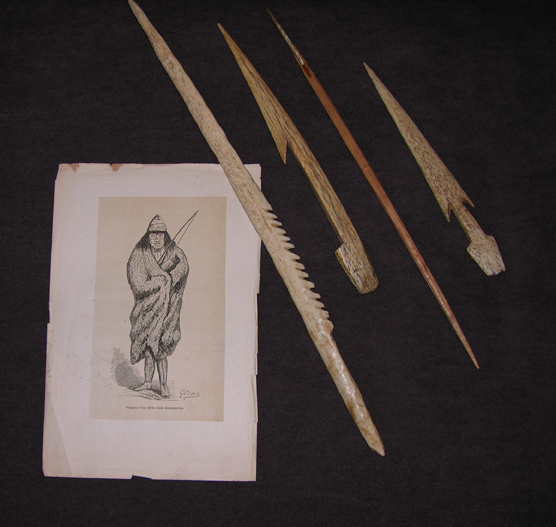 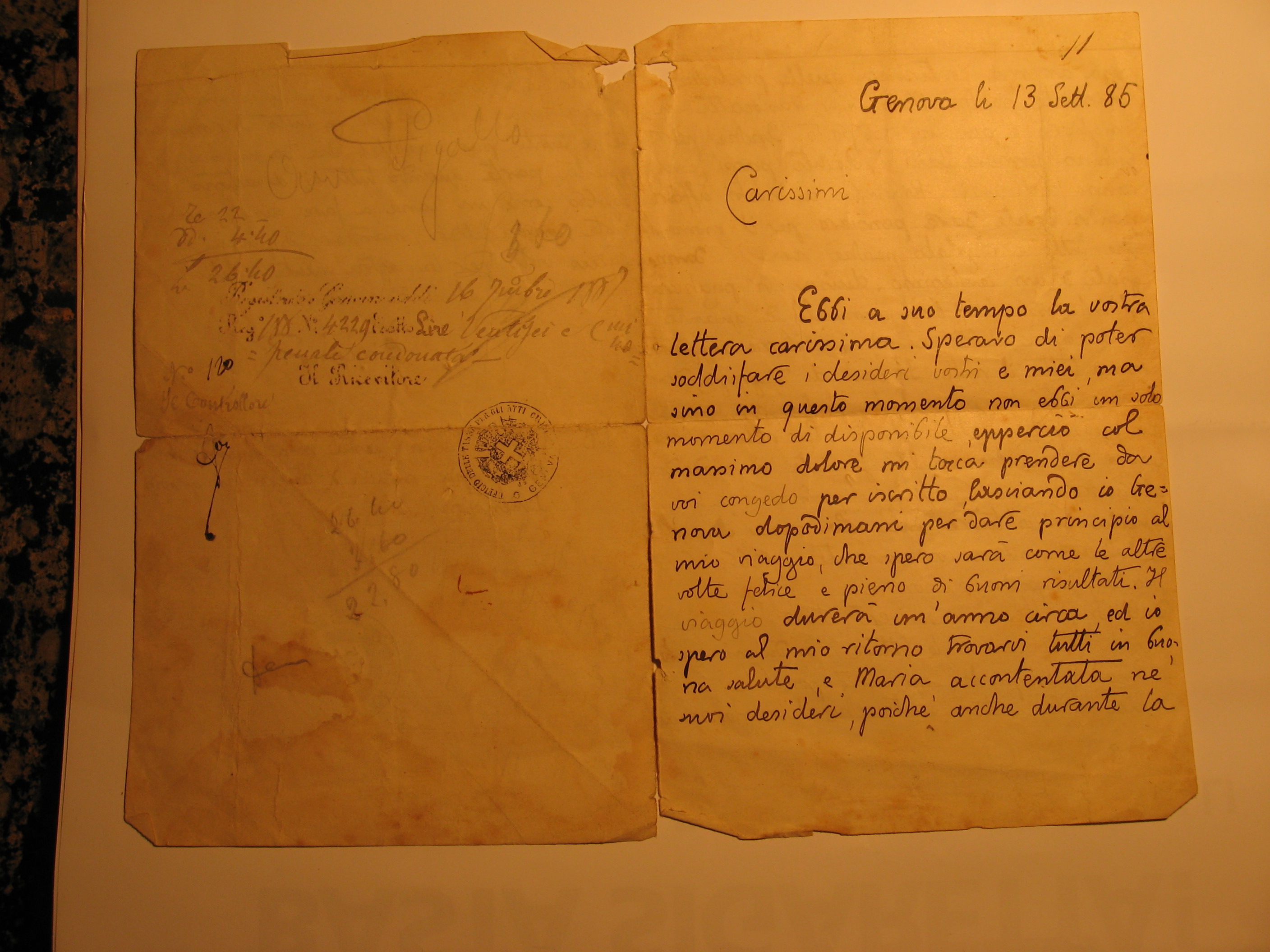 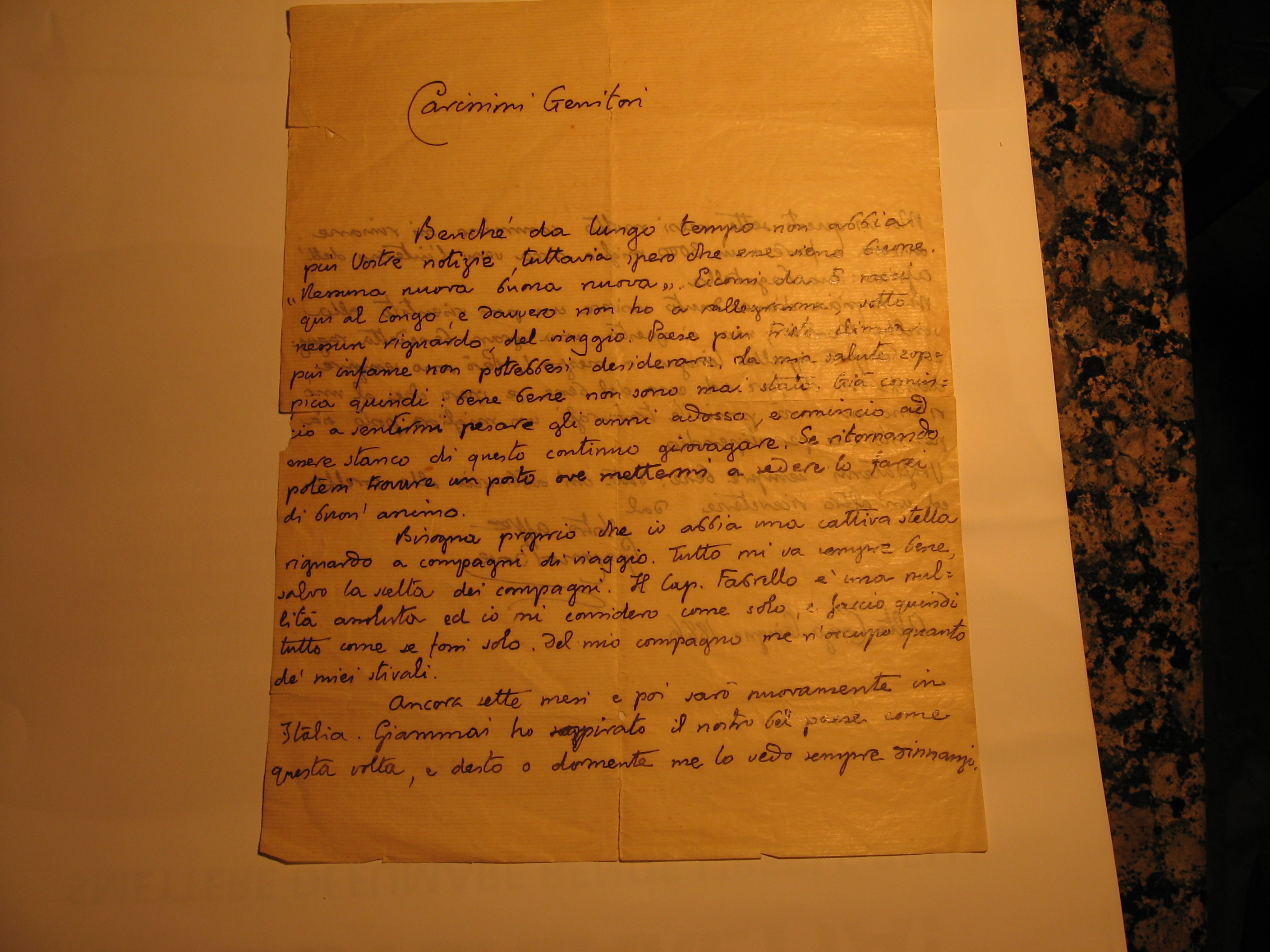 LETTERA DAL CONGO
GRAZIE per L’ATTENZIONE